MI KREIRAMO SVOJ POSAO.
Izradila:
INES RUDELIĆ, diplomirani politolog
Udruga LIBERA za edukaciju i samozapošljavanje
Ostrovička 4, 10000 Zagreb
tel.8893675, 095-850-83-99
                                                                                                                    Zagreb, 19.08.2014.
STRATEGIJA POSLOVANJA
Mentalna mapa :
					
				                    Što? – ciljevi

		 Zašto? - razlog promjene

		 Kako?- procedure
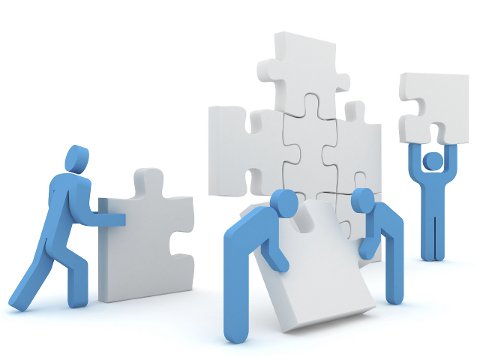 STRATEGIJA POSLOVANJA
S čime? – resursi
  Tko? – sudionici
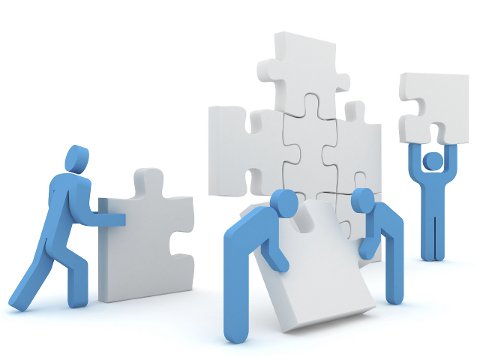 STRATEGIJA POSLOVANJA
Kada? – rokovi

		 


	                                Gdje? –  mjesta aktivnost
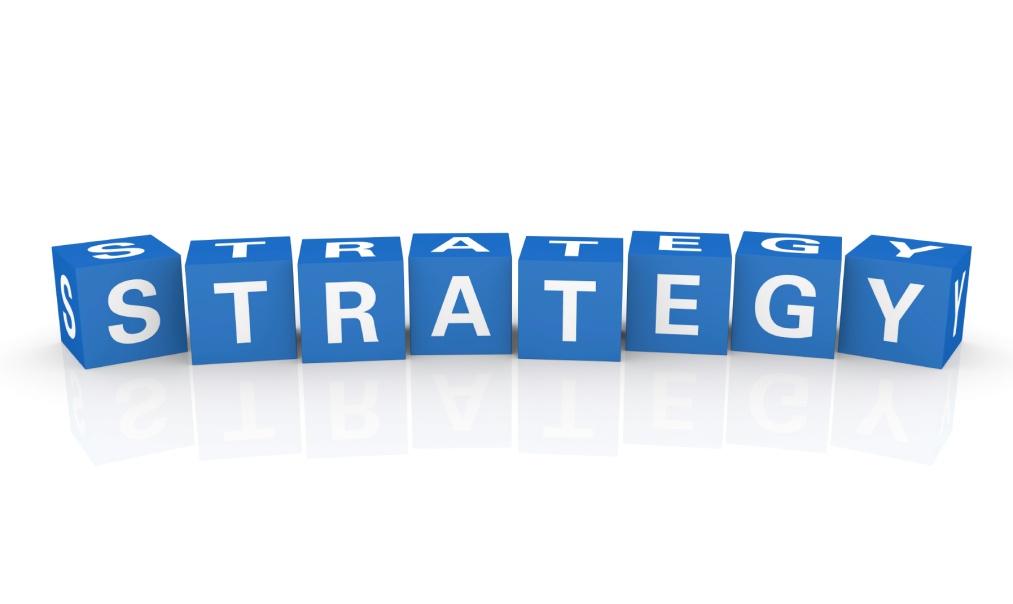 NAČIN RADA I ALATIIZVRSNOSTI
NAČIN RADA I ALATI IZVRSNOSTI
Postavljanje ciljeva 

kratkoročni ciljevi
povećati broj korisnika proizvoda
otvoriti veći broj prodajnih mjesta
usklađeni s misijom i vizijom poslovanja

dugoročni ciljevi
postati lider na tržištu Hrvatske
postati lider na tržištu Europske unije
NAČIN RADA I ALATI IZVRSNOSTI
Izbor strategije - PRIMJER
nacrt proizvoda - 10 problema koje rješavaš
njihova učestalost na internetu
definicija korisnika,
definiranje komunikacijske poruke 
slaganje okvirne ponude 

Ako je feedback tržišta pozitivan razvijanje proizvoda ......
RAZVIJANJE KOMPETENCIJA
Dobar vođa zna kako kreirati atmosferu sigurnosti, povjerenja i poticanja kreativnih procesa.
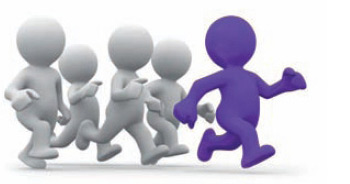 RAZVIJANJE KOMPETENCIJA
Inovativne kompetencije - kreativnost, anuliranje straha od rizika, timski rad

Političke kompetencije - micro-političke vještine i znanja 

Menađerske kompetencije - motivacija, mentoriranje, vođenje tima
NEFORMALNI IZVORI FINANCIRANJA
POSLOVNI ANĐELI
prva mreža anđela investitora u Hrvatskoj je CRANE (Croatian angel network)

mreža ulagača koji su spremni investirati u tek osnovane tvrtke, odnosno tvrtke koje su u ranoj fazi razvoja i kojima je gotovo nemoguće doći do početnog kapitala.
FORMALNI IZVORI FINANCIRANJA
Ministarstvo poduzetništva i obrta

Prioritet 1: Jačanje konkurentnosti malog gospodarstva 
Mjera A2 – Zadružno poduzetništvo
Mjera A3 – Poduzetništvo klastera

Prioritet 2: Unapređenje poduzetničkog okruženja
Mjera C2 -Tehnološki parkovi, poslovni inkubatori i poduzetnički akceleratori
Mjera C3A - Razvojne agencije, poduzetnički centri 
Mjera C3B - Internacionalizacija poslovanja 

Prioritet 3: Promocija i učenje za poduzetništvo i obrt
Mjera D1 – Obrazovanje za poduzetništvo
Mjera D2 – Obrazovanje za obrt
FORMALNI IZVORI FINANCIRANJA
Ministarstvo poduzetništva i obrta

COSME program – novi program Europske unije za poticanje konkurentnosti malih i srednjih poduzeća u razdoblju 2014. – 2020.g.
60% sredstava COSME programa :
garancije za kredite MSP do 150.000 €  
direktno ulaganje u fondove rizičnog kapitala koji investiraju u MSP u fazi rasta
FORMALNI IZVORI FINANCIRANJA
OBZOR 2020 - Horizon 2020 poticat će se sve aktivnosti vezano za inovacije i inovativna mala i srednja poduzeća (MSP).
Faza 1 - izrada studije izvodljivosti 
    maksimalni iznosa potpore do 50.000 EUR,       intenzitet potpore do 70%
Faza 2 – razvoj inovacije
    iznos potpore od 500.000 do 2,5 milijuna EUR, intenzitet potpore do 70%
HAMAG - BICRO
Hrvatska agencija za malo gospodarstvo, inovacije i investicije  HAMAG-BICRO

Mjera A1 – Mikro poduzetništvo i obrt 
Mjera B1 – Malo i srednje poduzetništvo i obrt
Mjera B2 – Inovacije u poduzetništvu
HAMAG - BICRO
Kredit je namijenjen za ulaganja u osnovna i obrtna sredstva
Najniži iznos kredita je 10.000 kuna, a najviši 120.000 kuna.
Kamatna stopa iznosi 0,99%.
Rok otplate je do 5 godina, uključujući poček do 6 mjeseci.
Kredit se otplaćuje u jednakim kvartalnim ratama.
HBOR
Hrvatska banka za obnovu i razvitak je razvojna i izvozna banka Republike Hrvatske čija je osnovna zadaća poticanje razvitka hrvatskog gospodarstva.
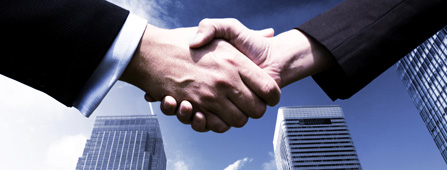 HBOR
program kreditiranja  
    
žene poduzetnice
poduzetništvo mladih
početnici
razvitak malog i srednjeg poduzetništva
H G K
Hrvatska gospodarska komora (kratica HGK) samostalna je stručnoposlovna organizacija, koja promiče, zastupa i usklađuje zajedničke interese svojih članica pred državnim i drugim tijelima u Hrvatskoj i inozemstvu.

Članice - sve pravne i fizičke osobe koje obavljaju gospodarsku djelatnost sa sjedištem na području Republike Hrvatske.
ERASMUS for YOUNG ENTERPRENERS
Program kojeg provodi HGK - mladim poduzetnicima otvara  mogućnost da u Europskoj uniji uče od iskusnih poduzetnika kako razvijati i pokretati samostalni  business
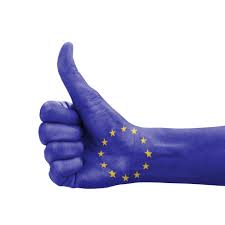 ERASMUS for YOUNG ENTERPRENERS
Uključuje : Nove poduzetnike 
                   Iskusne poduzetnike 
                   Posredničke organizacije

Ciljevi projekta : učenje - stvaranje novih poslovnih ideja  -  proučavanje tržišta – umrežavanje - razvijanje poslovnih vještina

http://www.erasmus-entrepreneurs.eu/
KREDITIRANJE ZABA
Namjena kredita: kupnja zemljišta i uređenje infrastrukture

Iznos : 5.000 EUR (u kunskoj protuvrijednosti, za kredite uz valutnu klauzulu). do 1.500.000 EUR  za male do  5.000.000 EUR za velike poslovne subjekte

Mogući iznos : ovisi o kvaliteti projekta i klijenta te raspoloživom kreditnom potencijalu
KREDITIRANJE PBZ
Namjena:  za ulaganja u osnovna sredstva  : kupnja građevinskog zemljišta, pogonskih zgrada i poslovnog prostora, troškovi gradnje, kupnja strojeva, opreme, vozila, osnovnog  stada i dugogodišnji nasadi Iznos kredita:do 75% vrijednosti investicije do 8.000.000,00 kn Učešće: najmanje 25% od iznosa investicije





Kamatna stopa: godišnja fiksna, 2%, 4%, 4% ili 6% (ovisno o kategoriji klijenta)
Rok otplate: do 10 godina uključujući poček do 2 godine
Instrumenti osiguranja: nekretnina čija je vrijednost 1,5 puta veća od iznosa kredita i ostali instrumenti
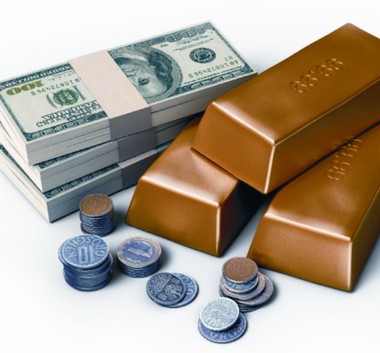 KREDITIRANJE ERSTE
Good.bee dio je međunarodne Erste grupe. Osnovan je s ciljem podržavanja pojedinačnih i skupnih ekonomskih projekata u Srednjoj i Istočnoj Europi, koji doprinose daljnjem razvoju zajednice.

              Osječko-baranjske županije, Vukovarsko-srijemske županije, Brodsko-posavske županije, Požeško-slavonske županije
 grada Bjelovara, Bjelovarsko-bilogorske županije i grada Križevaca 
grada Rijeke, Primorsko-goranske županije, Ličko-senjske županije te grada   Ogulina
     
 program besplatne edukacije za poduzetnike
 program mentoriranja 
 program monitoringa u poslovanju
KREDITIRANJE RBA
Kredit s fleksibilnim rokom otplate optimalan je način financiranja investicijskih ulaganja.





Kako biste ostvarili prednost na tržištu  jedan od načina je i kredit s fleksibilnim rokom otplate do 10 godina
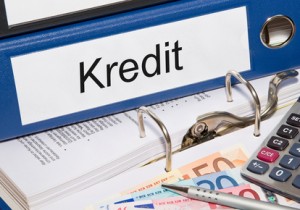